RCAC	November 9,2018
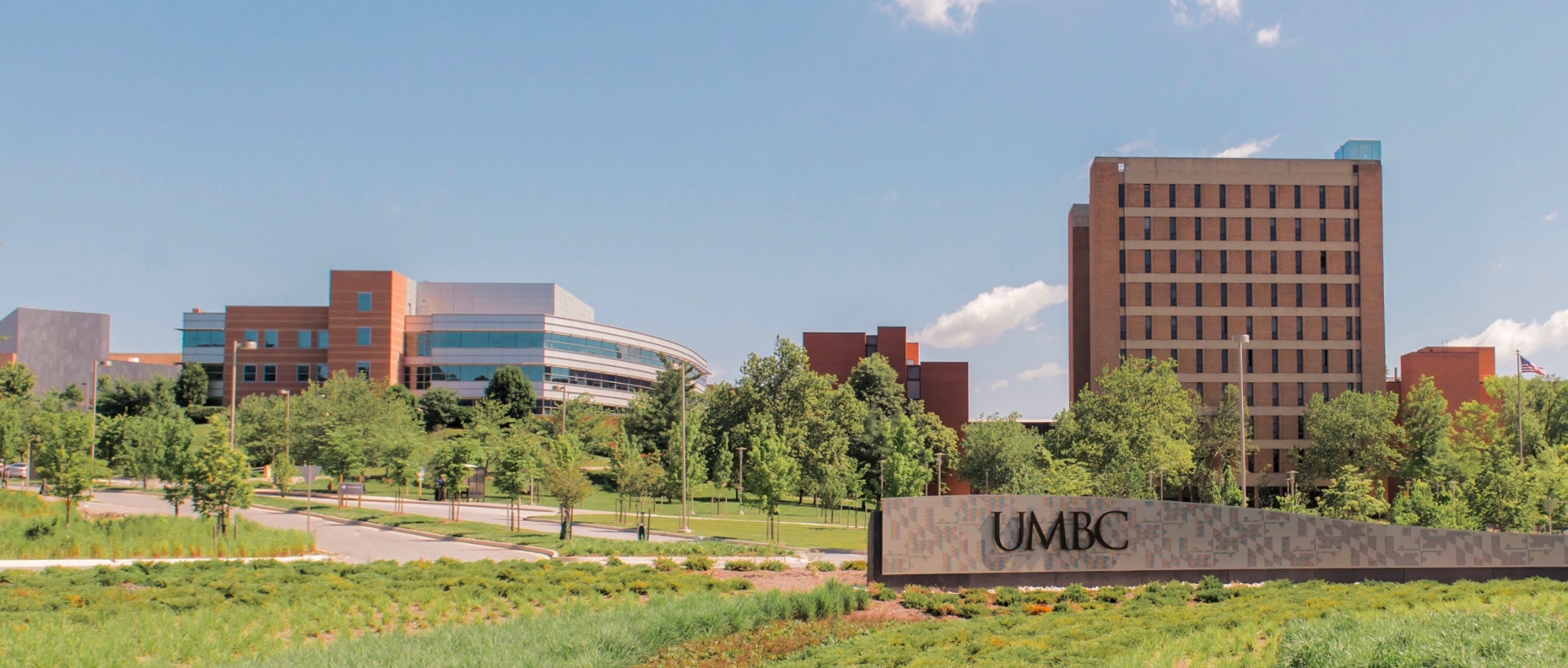 National Science Foundation 
Higher Education Research & Development (HERD) Survey
Agenda
HERD Background Information
Data Graphics for UMBC – 5 Year Comparison & Newest Data Requirement – R&D Activities
What is Research & Development
How does UMBC use the HERD Survey Data
HERD Background Information
What is the HERD?
How is it utilized?
Why is it important?
What is the HERD Survey?
The primary source of information on R&D expenditures at U.S. Colleges & Universities. Data includes all types of R&D Sponsors, not only NSF.
Has been conducted annually since FY 1972 – UMBC started participating in FY 1973 – Total R&D of $217K
Underwent a significant redesign in FY 2010 - Was previously called the Survey of R&D Expenditures at Universities and Colleges
Census of all U.S. universities and colleges with minimum of $150,000 of R&D spending (FY 2017 included 903 participants)
How is the HERD Utilized?
Results are combined with other NSF R&D surveys to estimate total R&D performance within the U.S.
Results are published in detailed tables and reports and are included in databases available to the public
Data are published at the institution level in order to allow universities, colleges, and the public to benchmark institutions against their peers.
Why is the HERD Important?
The most viewed of all of the NSF surveys
Used as the reporting basis for State of Maryland, USM and other External data reports
Data is used to establish institutions Carnegie Group Classification which is part of the USM Funding Guidelines
HERD Data Graphics for UMBC
UMBC NSF HERD Survey Results
UMBC NSF HERD Survey Results
What is R&D?
HERD Definitions and Examples
HERD Definition of R&D
Research and Development (R&D) is creative and systematic work undertaken in order to increase the stock of knowledge – including knowledge of humankind, culture, and society – and to devise new applications of available knowledge. R&D covers three activities – Basic research, Applied research, and Experimental development.
(See Cost Accounting & Analysis Webpage https://financialservices.umbc.edu/1957-2/)
Basic Research Definition
Basic research is experimental or theoretical work undertaken primarily to acquire new knowledge of the underlying foundations of phenomena and observable facts, without any particular application or use  in view.
Applied Research Definition
Applied research is original investigation undertaken in order to acquire new knowledge. It is directed primarily towards a specific, practical aim or objective.
Experimental Development Definition
Experimental development is systematic work, drawing knowledge gained from research and practical experience and producing additional knowledge, which is directed to producing new products or processes or to improving existing products or processes.
Examples of Basic research, Applied research, and Experimental development
R&D Activity Examples
How are the three HERD R&D activities captured in Kuali?
KUALI Screen 1
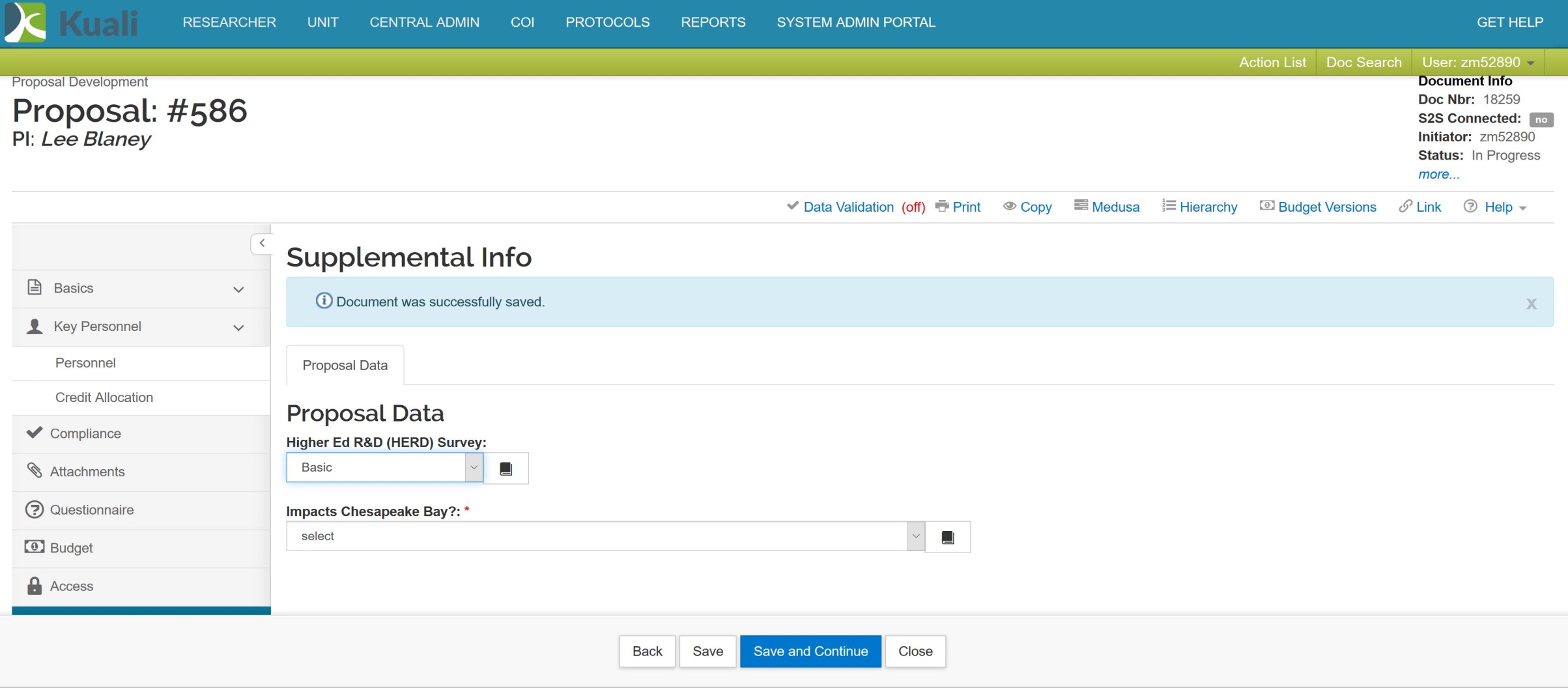 KUALI Screen 2
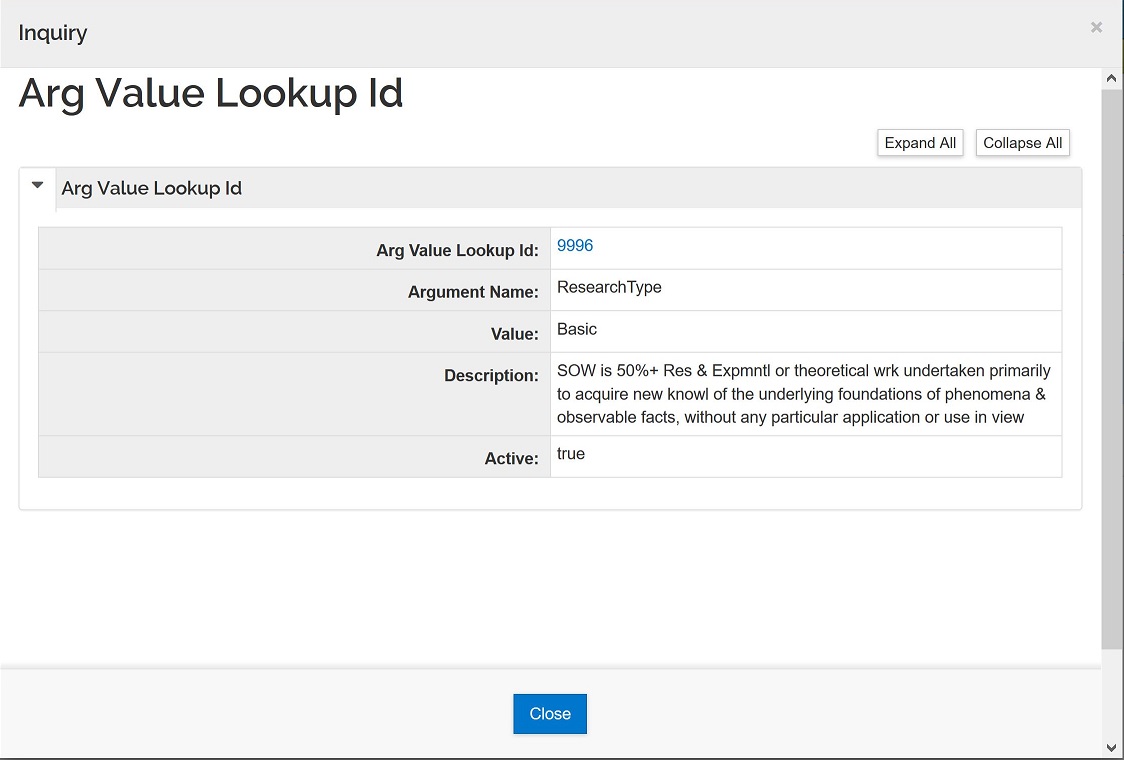 F&A Rate does not answer HERD Survey question 
(i.e. Fellowships)
How does UMBC use the HERD Survey Data?
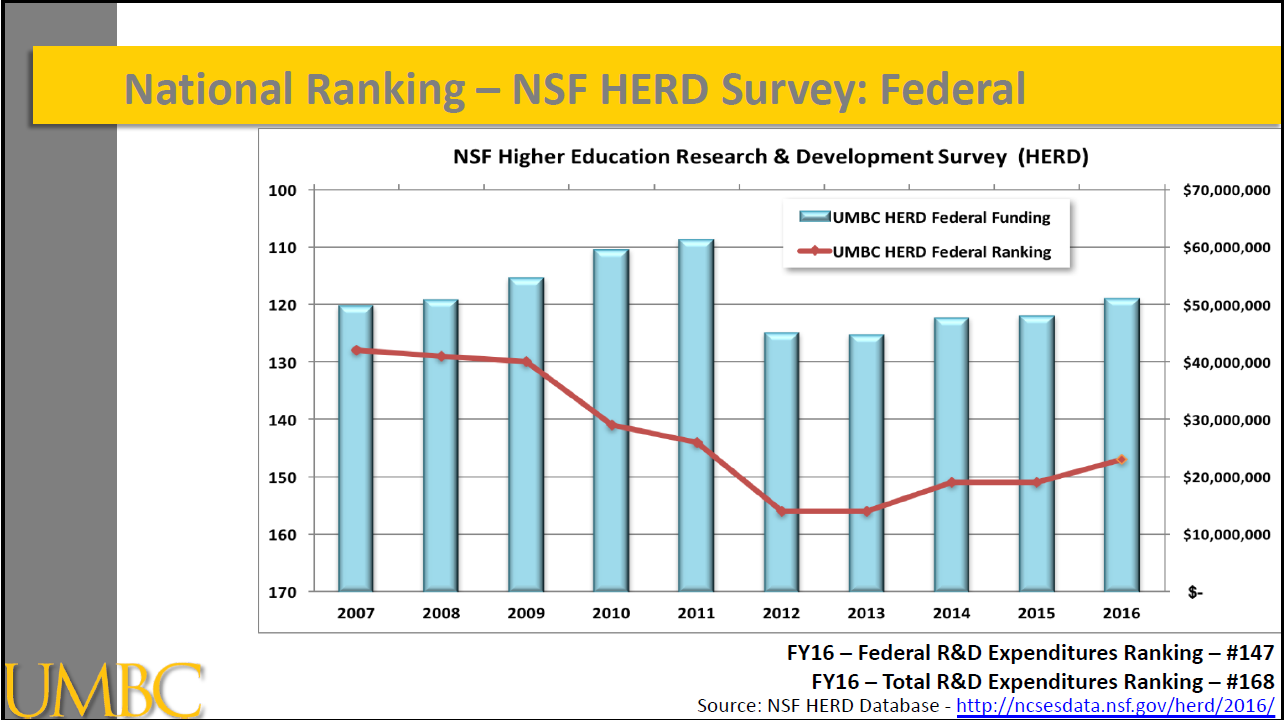 QUESTIONS?
CONTACTS
Tammy Ross – Financial Services – Director, Cost Accounting & Analysis
	410-455-1503 – tross@umbc.edu
	https://financialservices.umbc.edu/1957-2/ 

Chanell Rome – Research Administration – eRA Business Analyst
	410-455-8765 – crome@umbc.edu
	https://research.umbc.edu/kuali-research-at-umbc/